Izvajanje dejavnosti štirih posebnih nalog osrednjih območnih knjižnic –SVETOVALNO DELO OBMOČNIH KNJIŽNIC
Milena Bonkoordinatorica izvajanja posebnih nalog 
osrednjih območnih knjižnic
Maribor, 6. 6. 2012
7.6.2012
Svetovalno delo območnih knjižnic
1
Zakonske in druge podlage
Zakon o knjižničarstvu, 27. člen
UL RS, št. 87/01 

Splošna knjižnica, ki na podlagi pogodbe z ministrstvom, v soglasju s svojim ustanoviteljem opravlja za širše območje posebne naloge, je 
osrednja območna knjižnica.
7.6.2012
Svetovalno delo območnih knjižnic
2
Zakonske in druge podlage
2. Pravilnik o osrednjih območnih knjižnicah 
UL RS, št. 88/03
7.6.2012
Svetovalno delo območnih knjižnic
3
Zakonske in druge podlage
Pravilnik o pogojih za izvajanje knjižnične dejavnosti kot javne službe UL RS  št. 73/03 in UL RS  št. 70/2008. 
Pogodba o financiranju in izvedbi programa posebnih nalog osrednje območne knjižnice med Ministrstvom za kulturo in osrednjo območno knjižnico.
7.6.2012
Svetovalno delo območnih knjižnic
4
Pravilnik o osrednjih območnih knjižnicah
Izvaja posebne naloge:

Zagotavljanje povečanega in zahtevnejšega izbora knjižničnega gradiva in informacij 

Strokovna pomoč knjižnicam območja

Koordinacija zbiranja, obdelave in hranjenja domoznanskega gradiva

Usmerjanje izločenega knjižničnega gradiva s svojega območja
7.6.2012
Svetovalno delo območnih knjižnic
5
7.6.2012
Svetovalno delo območnih knjižnic
6
Pravilnik o osrednjih območnih knjižnicah
8. člen
Nacionalna knjižnica usmerja strokovno delo svetovalnih služb v območnih knjižnicah, tako da: 
– pripravlja strokovna izhodišča,
7.6.2012
Svetovalno delo območnih knjižnic
7
ZKnj-1
4. Nacionalna knjižnica
33. člen
(nacionalna knjižnica)
Nacionalna knjižnica izvaja v okviru knjižnične javne službe poleg dejavnosti iz 2. člena tega zakona še naslednje naloge: 

19. alineja
– pripravlja strokovne podlage za sprejem splošnih predpisov in strokovnih priporočil s področja knjižničarstva,
7.6.2012
Svetovalno delo območnih knjižnic
8
Časovnica
12. 3. 2010 – sestanek direktorjev.
Sklep: imenovanje delovne skupine

mag. Irena ODER, Koroška osrednja knjižnica dr. Franca Sušnika, Ravne na Koroškem 
Marjan GUJTMAN, Ministrstvo za izobraževanje, znanost, kulturo in šport  
Milena BON, Narodna in univerzitetna knjižnica
7.6.2012
Svetovalno delo območnih knjižnic
9
Časovnica
Sestanki članov delovne skupine
Iskanje literature, primerov dobre prakse z drugih področij, predvsem izobraževanja
Pisanje, usklajevanje…
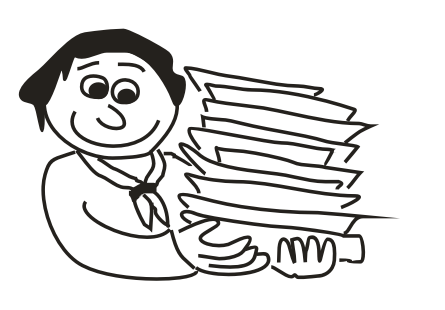 7.6.2012
Svetovalno delo območnih knjižnic
10
Časovnica
Predlog v obravnavo direktorjem
Pregled CeZaR
Popravki
9. 9. do 8. 11. 2012: osnutek dokumenta posredovan 
ZBDS – Sekciji za splošne knjižnice in 
ZSK (generalne pripombe).
7.6.2012
Svetovalno delo območnih knjižnic
11
Časovnica
Ponoven kritičen pregled
Lektoriranje
21. 4. 2012 ponovna obravnava in uskladitev besedila na sestanku direktorjev.
7.6.2012
Svetovalno delo območnih knjižnic
12
ZKnj-1
50. člen
(naloge Nacionalnega sveta za knjižnično dejavnost)
Nacionalni svet za knjižnično dejavnost opravlja zlasti naslednje naloge: 
– sprejema področna strokovna priporočila, daje predhodno mnenje k vsem predpisom, ki se nanašajo na knjižnično dejavnost, 
– obravnava strokovne osnove knjižnične dejavnosti, 
4. Nacionalna knjižnica
33. člen
(nacionalna knjižnica)
Nacionalna knjižnica je osrednja državna knjižnica. Nacionalna knjižnica je javni zavod. 
Nacionalna knjižnica izvaja v okviru knjižnične javne službe poleg dejavnosti iz 2. člena tega zakona še naslednje naloge: 
– zbira, obdeluje, hrani in posreduje temeljno nacionalno zbirko vsega knjižničnega gradiva v slovenskem jeziku, o Sloveniji in Slovencih, slovenskih avtorjev, slovenskih založb, pripadnikov italijanske in madžarske narodne skupnosti, romske skupnosti in drugih manjšinskih skupnosti v Sloveniji (Slovenika) ter temeljne tuje literature; 
– skrbi za dostopnost gradiva iz prejšnje alinee v tujini in še posebej Slovencem, ki živijo zunaj Republike Slovenije; 
– kot nacionalni bibliografski center zagotavlja uporabnikom doma in v tujini dostopnost do informacij o knjižničnem gradivu, tako da vključuje podatke o založniški produkciji Slovenike v bibliografske zbirke ter izdeluje in objavlja tekočo in retrospektivno slovensko nacionalno bibliografijo; 
– opravlja naloge državnega referalnega centra, 
– opremlja publikacije z osnovnim kataložnim opisom (CIP), 
– v sodelovanju z mednarodnimi institucijami dodeljuje oznake mednarodne bibliografske kontrole (ISSN, ISBN, ISMN) in druge identifikacijske oznake tiskanih in elektronskih publikacij, 
– vodi in izvaja program varovanja knjižničnega gradiva, ki je kulturna dediščina, ter organizira in izvaja zaščito in restavriranje knjižničnega gradiva; 
– izvaja raziskovalno, razvojno in svetovalno delo na svojem delovnem področju, 
– zbira, obdeluje in posreduje statistične in druge podatke o delovanju knjižnic, 
– organizira in izvaja strokovno izpopolnjevanje in usposabljanje knjižničnih delavcev, 
– organizira in usklajuje delovanje sistema medknjižnične izposoje, 
– vodi razvid knjižnic, 
– opravlja naloge centra za razvoj knjižnic, 
– organizira in usmerja izločanje gradiva in deponiranje nacionalno pomembnega knjižničnega gradiva, 
– izdaja predhodno mnenje za izvoz nacionalno pomembnega knjižničnega gradiva, 
– izdaja predhodno mnenje o izpolnjevanju pogojev iz pravilnika iz 36. člena tega zakona, 
– pripravlja strokovne podlage za sprejem splošnih predpisov in strokovnih priporočil s področja knjižničarstva, 
– koordinira pripravo triletnih načrtov za razvoj splošnih knjižnic iz 37. člena tega zakona, 
– sprejema navodila za strokovno obdelavo in hranjenje nacionalno pomembnega domoznanskega gradiva, 
– sprejema navodila za izločanje knjižničnega gradiva, 
– sistematično zbira informacije o ponudbi publikacij slovenske produkcije in o tem obvešča knjižnice, 
– opravlja naloge za nacionalni vzajemni bibliografski sistem, 
– opravlja druge naloge, opredeljene v ustanovitvenem aktu, 
– določa merila iz 14. člena tega zakona.
P R A V I L N I K o osrednjih območnih knjižnicah
8. člen
Nacionalna knjižnica usmerja strokovno delo svetovalnih služb v območnih knjižnicah, tako da: 
– pripravlja strokovna izhodišča,
7.6.2012
Svetovalno delo območnih knjižnic
13
STROKOVNA IZHODIŠČA ZA USMERJANJE SVETOVALNEGA DELA V OBMOČNIH KNJIŽNICAH
14. 5. 2012 
predstavitev strokovnih izhodišč na 48. seji Nacionalnega sveta za knjižnično dejavnost.
7.6.2012
Svetovalno delo območnih knjižnic
14
STROKOVNA IZHODIŠČA ZA USMERJANJE SVETOVALNEGA DELA V OBMOČNIH KNJIŽNICAH
Svetovalno delo območnih knjižnic: strokovna izhodišča za usmerjanje svetovalnega dela svetovalnih služb v območnih knjižnicah
Nacionalni svet za knjižnično dejavnost je podal pozitivno mnenje.
7.6.2012
Svetovalno delo območnih knjižnic
15
Dokument je javno dostopen 
na spletnih straneh Centra za razvoj knjižničarstva, pod koordinacijo OOK – dokumenti:
http://cezar.nuk.uni-lj.si/ook/pages/page.php?id=134&psid=34
iz COBISS-a
domače strani NUK
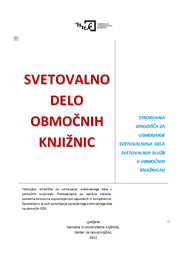 7.6.2012
Svetovalno delo območnih knjižnic
16
Dokument mora v prakso, zato:


Predstavitve strokovnih izhodišč
Izobraževanja OOK za: 
Protokol svetovalnega dela,
Metodologija raziskovalnega dela..
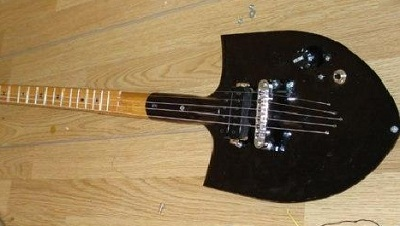 7.6.2012
Svetovalno delo območnih knjižnic
17
Strokovna pomoč knjižnicam območja je med najbolj zahtevnimi nalogami, ki jo po Pravilniku izvajajo območne knjižnice, na podlagi strokovnih izhodišč, ki jih pripravi NUK.
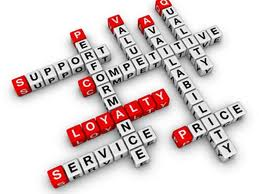 7.6.2012
Svetovalno delo območnih knjižnic
18
Območna knjižnica lahko to nalogo izvaja le na podlagi  izdelanih analiz, npr. analiz okolja, stanja razvitosti in potreb knjižnične dejavnosti v okviru območja,  razvojnih potreb glede informacijske tehnologije za posamezno območje in analize občinskih ter medobčinskih knjižničnih mrež.
7.6.2012
Svetovalno delo območnih knjižnic
19
Strokovna pomoč vključuje tudi vsebinsko opredelitev in izbor projektov, sodobnih informacijskih storitev za uporabnike, izvajanje mentorstva za knjižnične delavce začetnike in študente bibliotekarstva za potrebe knjižnic območja, sodelovanje s šolskimi knjižnicami območja in skupen razvoj bib. dejavnosti za učence in dijake.
7.6.2012
Svetovalno delo območnih knjižnic
20
Nadalje vključuje tudi opredelitev ciljev, koordinacijo ali izvedbo knjižničnih storitev za posebne skupine uporabnikov, sodelovanje z drugimi območnimi knjižnicami in opredelitev ciljev, koordinacijo ali izvedbo mednarodnega sodelovanja na območju.
7.6.2012
Svetovalno delo območnih knjižnic
21
Strokovna pomoč je široka in različno interpretirana naloga. Pri njej se tudi kažejo največje razlike med knjižnicami.
7.6.2012
Svetovalno delo območnih knjižnic
22
Predvsem še ni v zavesti vseh, da naloga ne zajema le občasnega sprotnega odgovarjanja na vprašanja knjižnic, ali obveščanja knjižnic o novih storitvah v območni knjižnici.
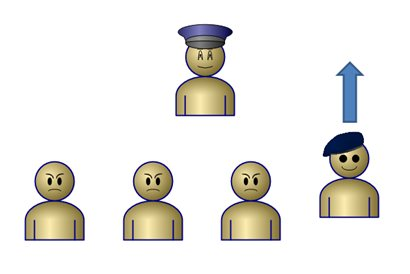 7.6.2012
Svetovalno delo območnih knjižnic
23
Pomembna so tudi nova teoretična spoznanja (strokovno in raziskovalno delo), kar bi izboljšalo kakovost in raznolikost knjižničnih storitev ter usmerjalo in pospeševalo razvoj bibliotekarske stroke ter seveda implementacijo teorije v prakso.
7.6.2012
Svetovalno delo območnih knjižnic
24
Strokovno delo pomeni sistematično in dolgoročno načrtovanje usklajenega razvoja knjižnic na območju v partnerskem sodelovanju s knjižnicami območja.
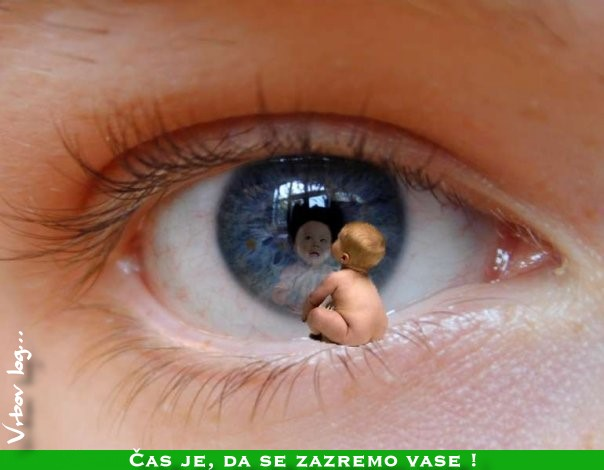 7.6.2012
Svetovalno delo območnih knjižnic
25
Strokovna izhodišča za usmerjanje svetovalnega dela svetovalnih služb v območnih knjižnicah so pomembna za načrtovanje dela ustreznih strokovnih delavcev v svetovalni službi za opravljanje zakonsko določenih posebnih nalog območne knjižnice,
7.6.2012
Svetovalno delo območnih knjižnic
26
v okviru katerih na svojem območju partnersko utrjujejo in razvijajo strokovnost, organiziranost, povezanost in enotnost knjižničarske stroke ter uresničujejo učinkovito opravljanje knjižnične dejavnosti, ki je skupnega pomena za celotno območje OOK, hkrati pa upoštevajo tudi posebnosti svojega okolja.
7.6.2012
Svetovalno delo območnih knjižnic
27
Namen besedila je prikazati izhodišča za usmerjanje svetovalnega dela v območnih knjižnicah: od različnih metod in potrebne strokovne usposobljenosti zaposlenih ter kompetenc do vrednotenja opravljenega svetovalnega dela na območjih OOK.
7.6.2012
Svetovalno delo območnih knjižnic
28
Razvoj posebnih nalog območnih knjižnic v obdobju od leta 2003, med njimi zlasti izvajanje naloge nudenja strokovne pomoči knjižnicam z območja, zahteva nov razvojni korak tudi pri sistematičnem spremljanju kakovosti izvajanja te naloge.
7.6.2012
Svetovalno delo območnih knjižnic
29
Zato je strokovnim priporočilom dodano spremljanje in merjenje uspešnosti izvajanja dejavnosti svetovalnih služb in svetovalnega dela v območni knjižnici.
7.6.2012
Svetovalno delo območnih knjižnic
30
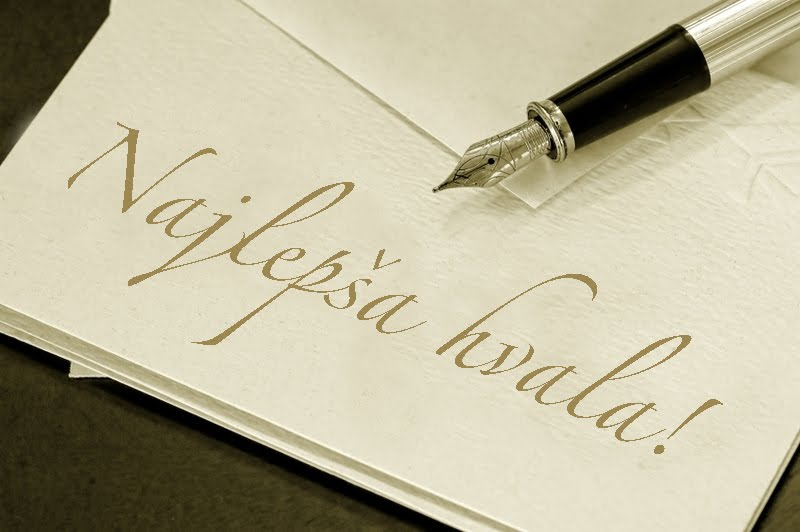 Milena Bon, v imenu delovne skupine.
7.6.2012
Svetovalno delo območnih knjižnic
31